ПОЧТИ ВЕКОВАЯ ИСТОРИЯ ШКОЛЫ №1СТАНИЦЫ КУЩЕВСКОЙ
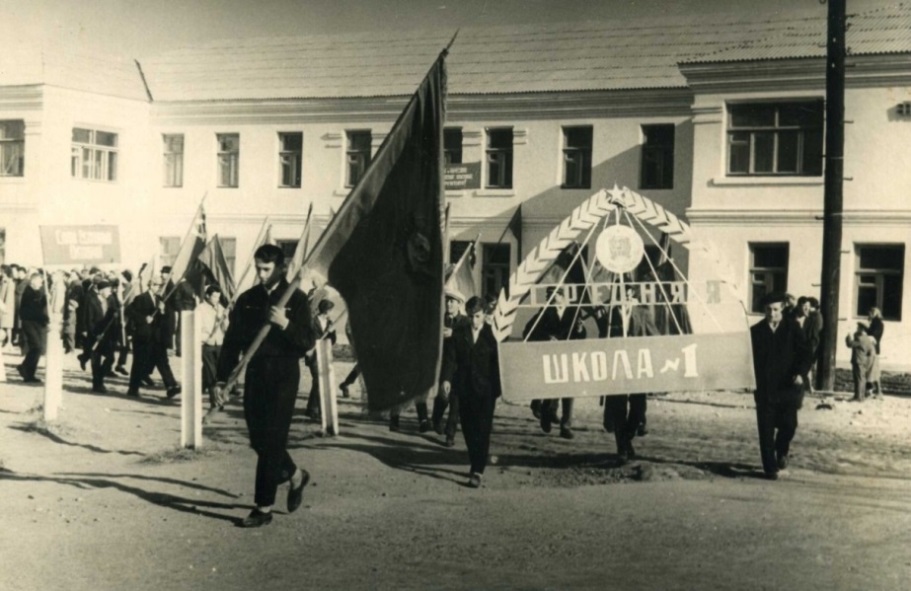 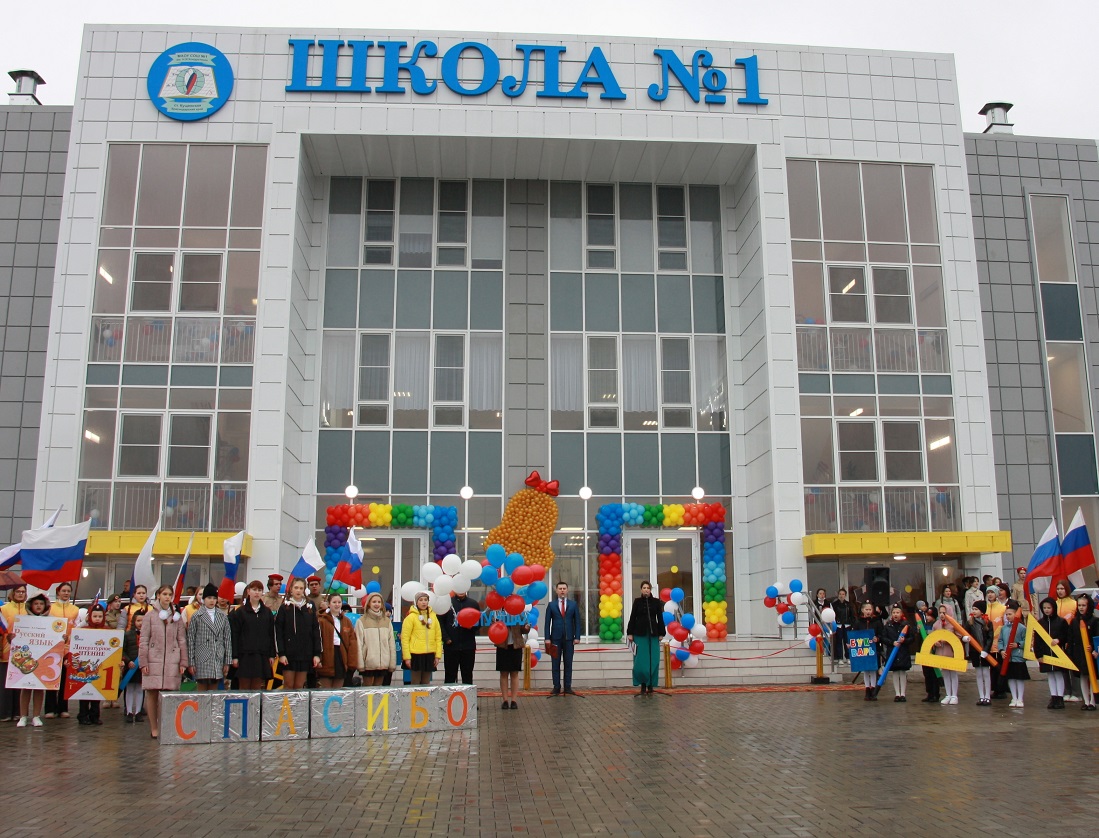 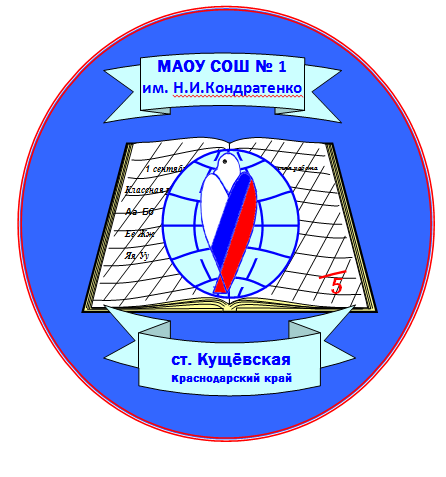 Старая школа по улице Красной – 
объект, представляющий историческую ценность. Год рождения здания - начало 1900-х годов. Здание причастно к большим историческим событиям нашей Родины. Во время Великой Отечественной войны здесь располагался эвакуационный госпиталь. Историческое здание ждёт оценку. После оценки будет принято решение о его судьбе.
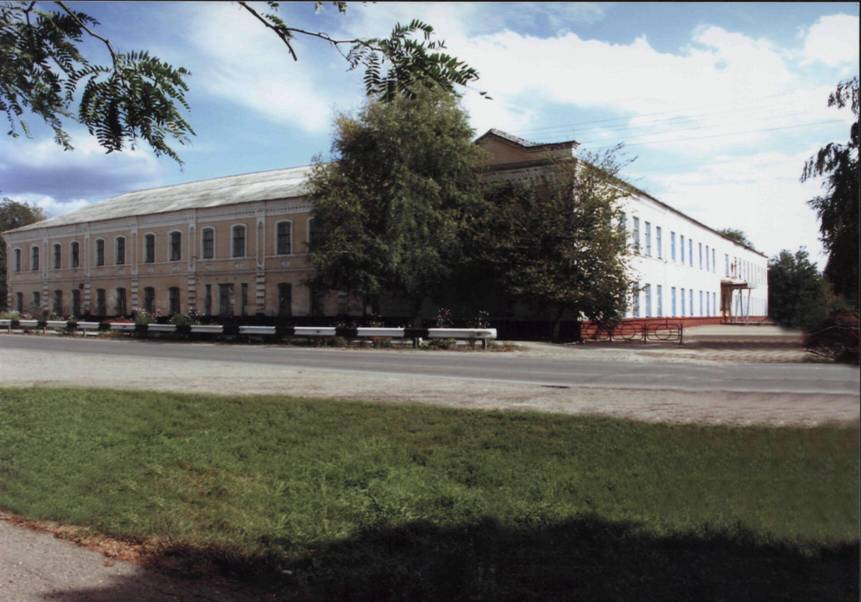 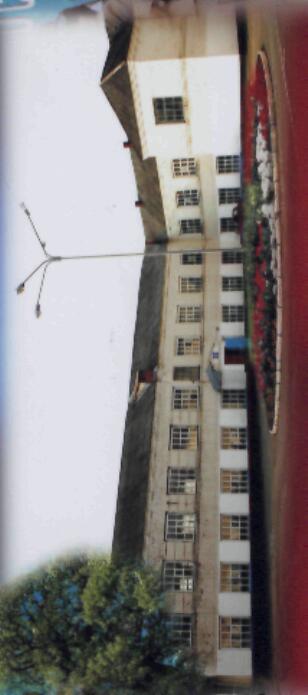 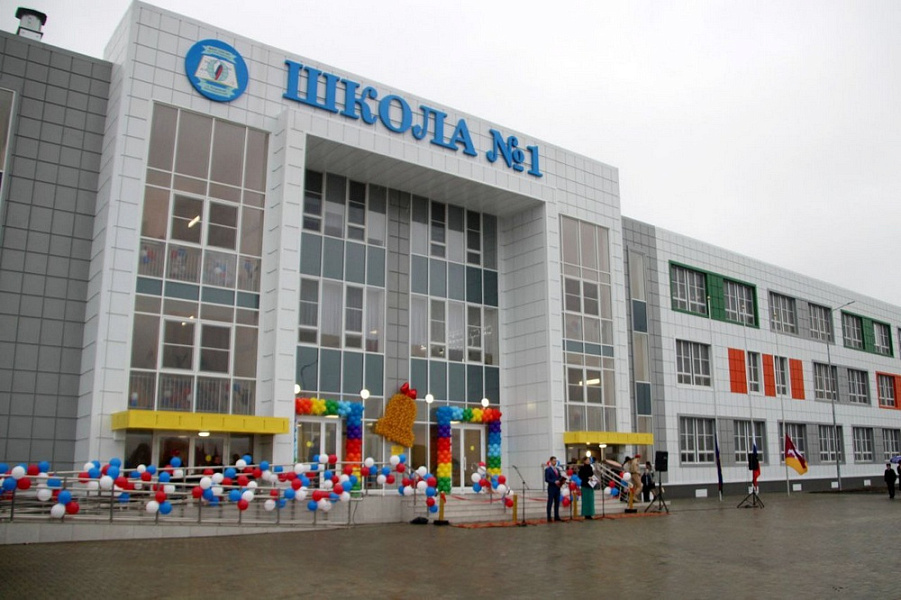 27 марта 2023 года состоялась церемония открытия нового здания школы №1 им. Н.И. Кондратенко, рассчитанного на 550 детей.
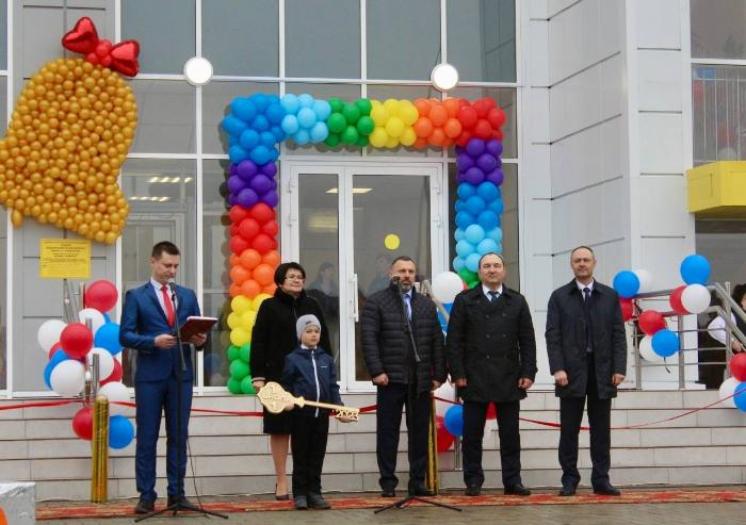 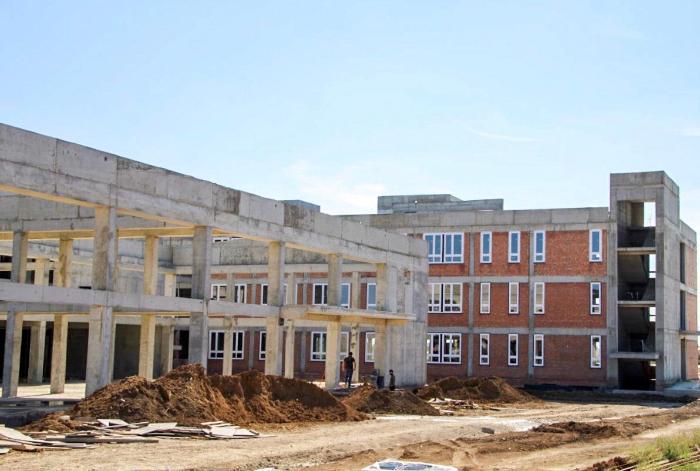 Строительство школы было начато в 2020 году по поручению и при поддержке губернатора Краснодарского края В.И. Кондратьева. Современное трехэтажное здание расположено на участке площадью 3,3 га.
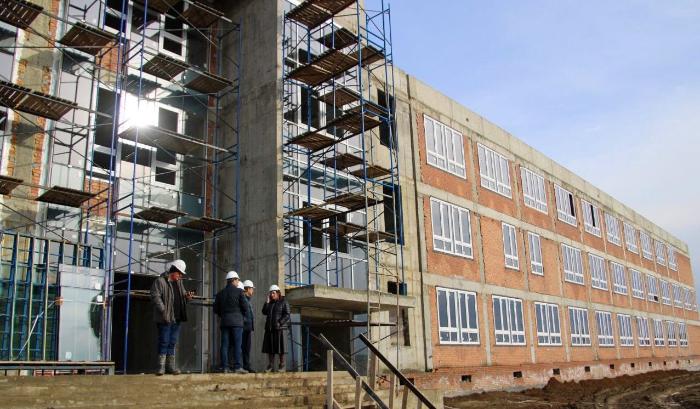 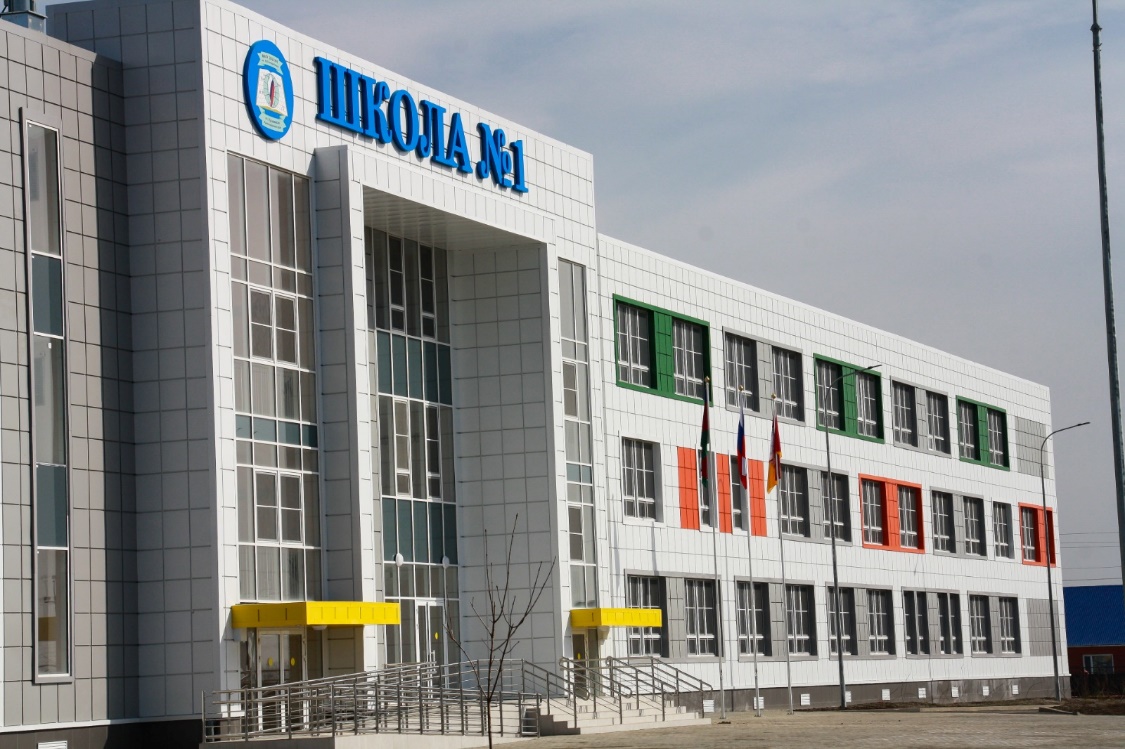 Школа построена по государственной программе Краснодарского края «Развитие общественной инфраструктуры».
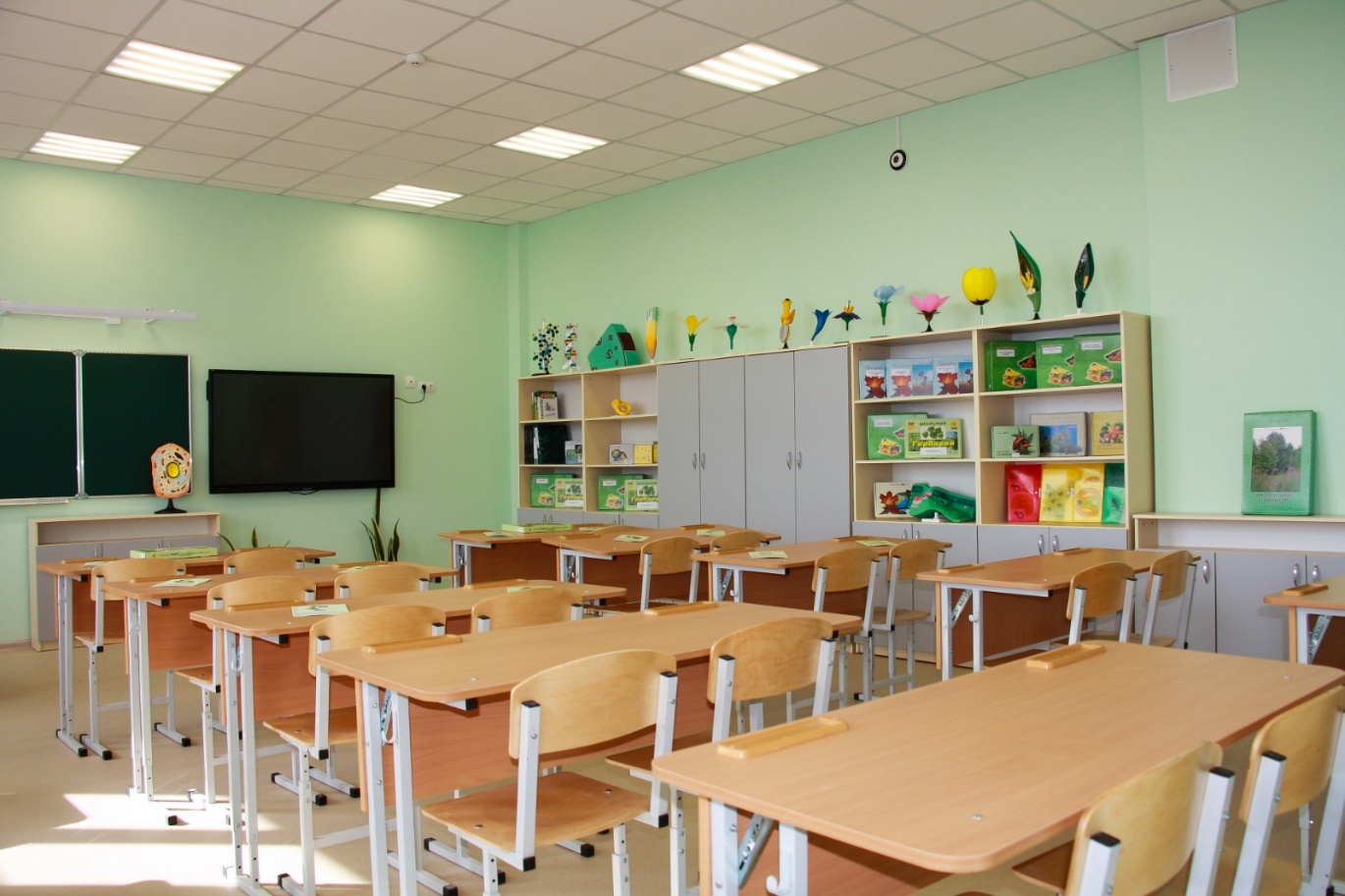 Новую учебную четверть ученики школы встретили в новой современной школе, оборудованной по последним образовательным стандартам и современным технологиям, в ней созданы все условия для учебы, спорта и творчества.
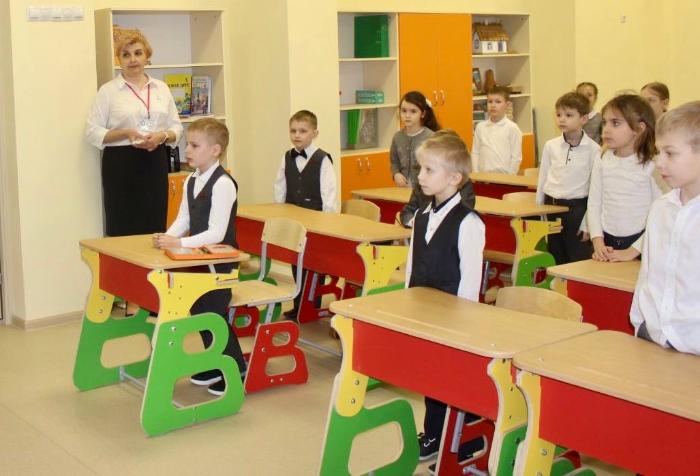 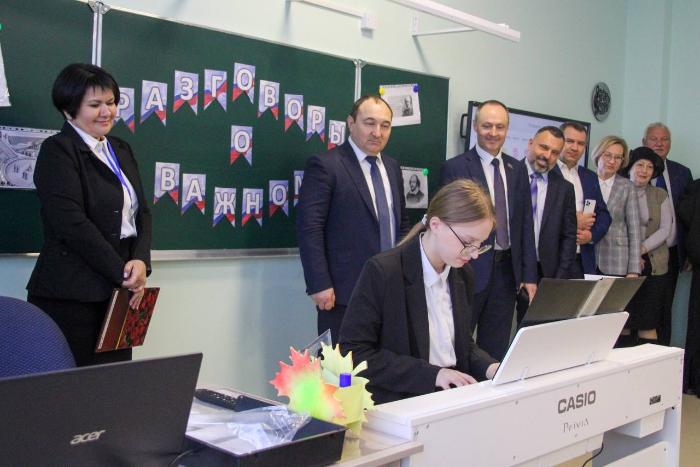 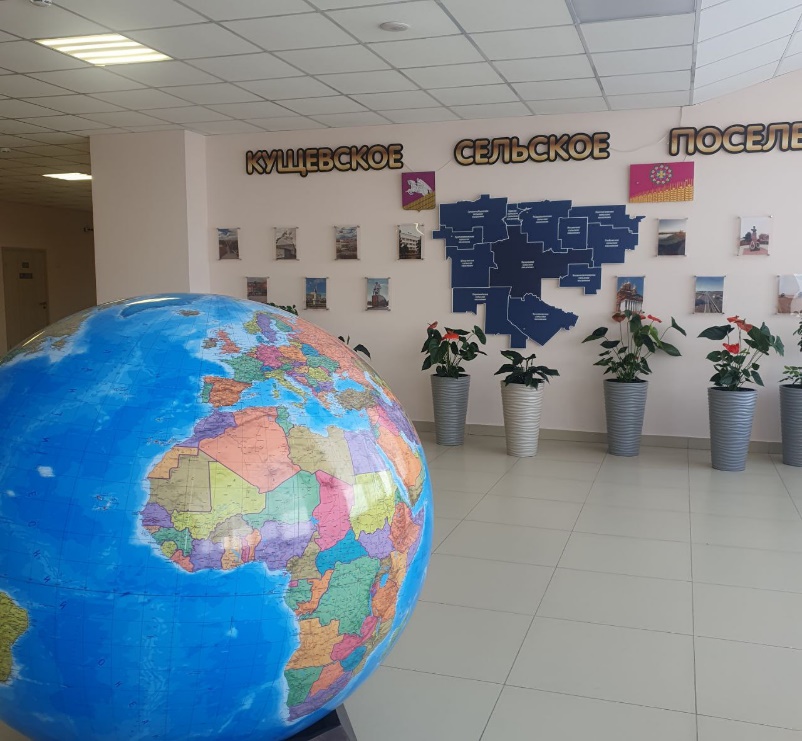 В одной из рекреаций установлен огромный глобус. Он крутится, как и положено Земле. Глобус подарен школе депутатом МО Кущевский район В.В. Девтеревым.
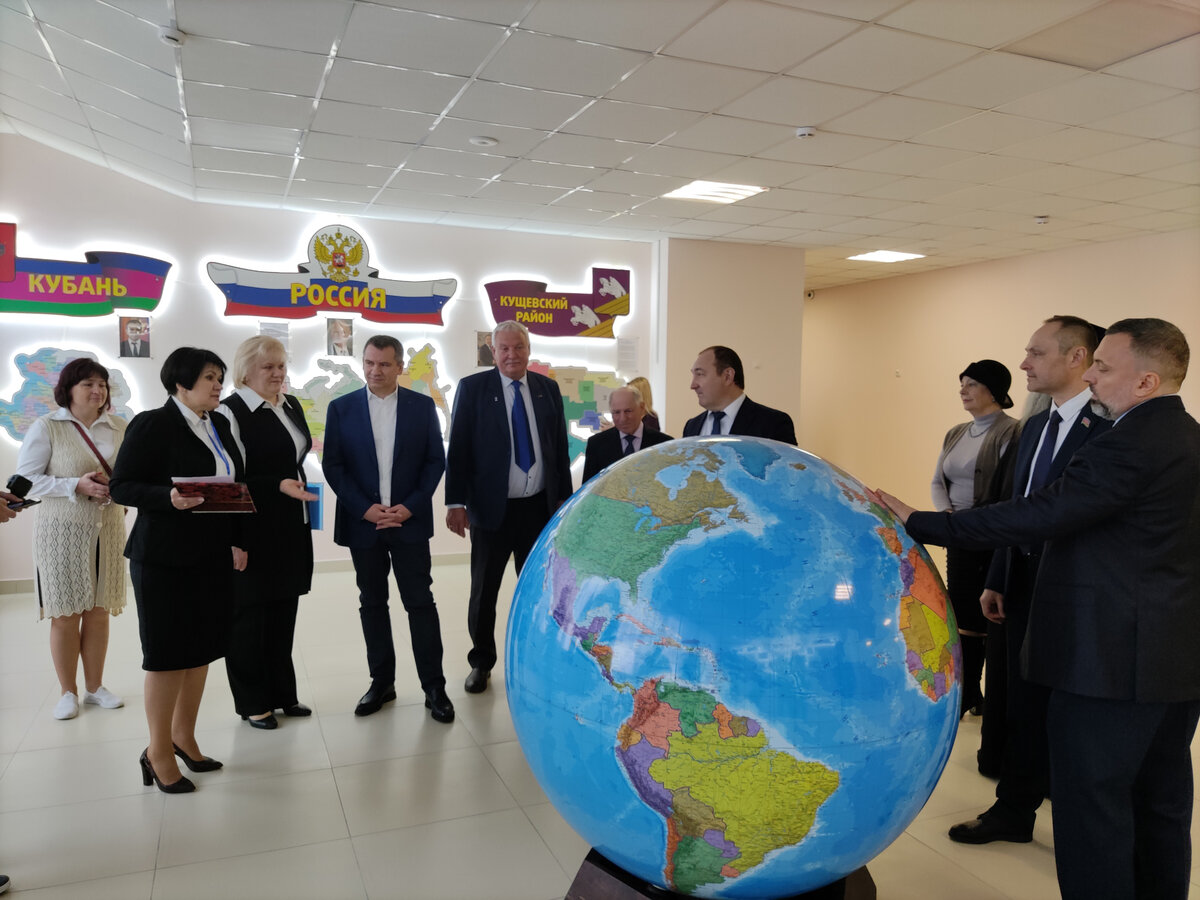 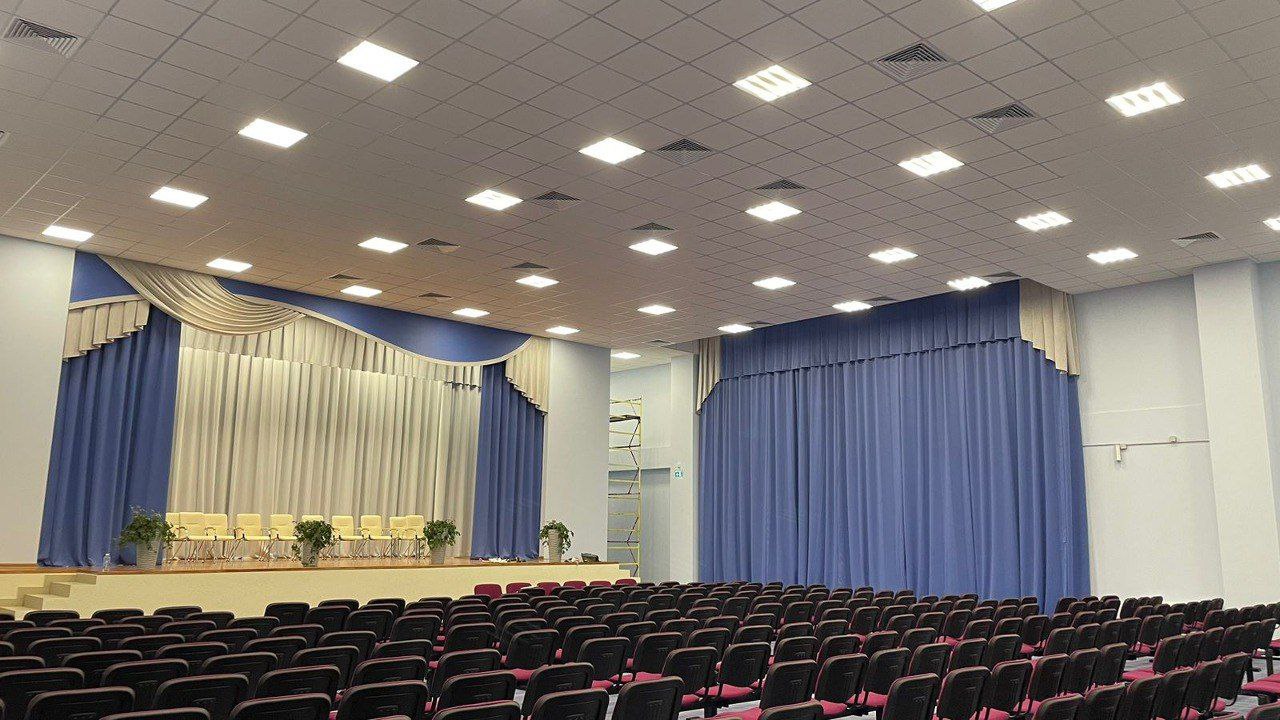 Актовый зал школы рассчитан на 300 мест. Светлый, просторный, с замечательной акустикой и современным интерактивным экраном. В школе создан театральный кружок, где дети могут реализовать свои творческие способности.
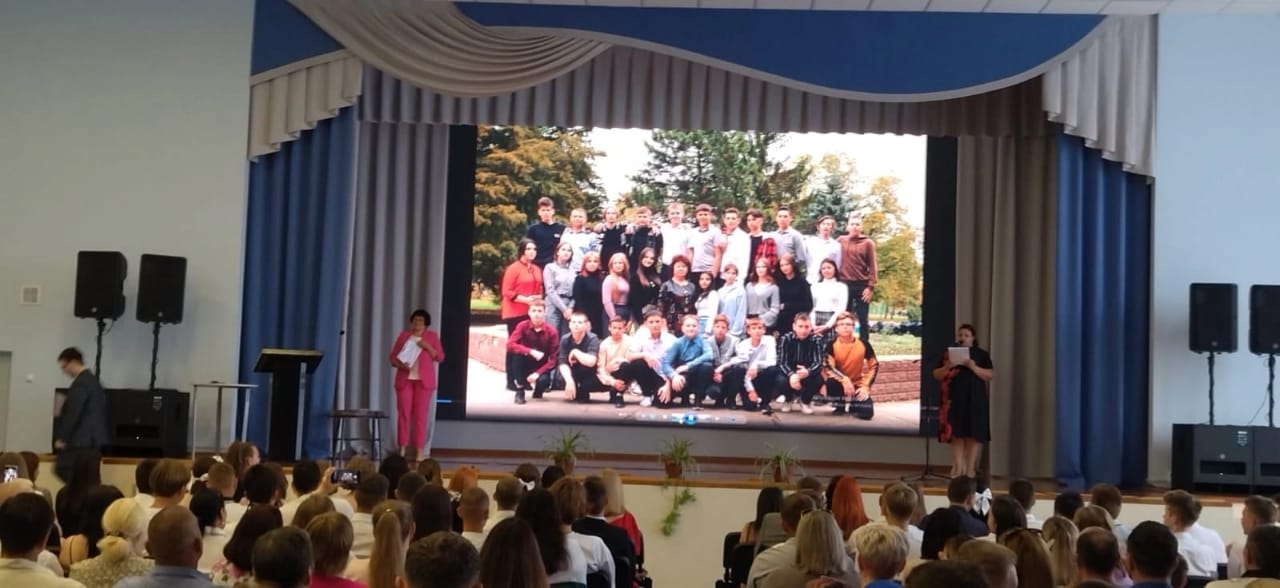 Для спортивно-оздоровительных занятий учеников оборудованы спортивный и тренажерный залы, на территории школы расположены стадион, многофункциональные спортивные площадки, беговые дорожки, а также игровой комплекс для начальной школы.
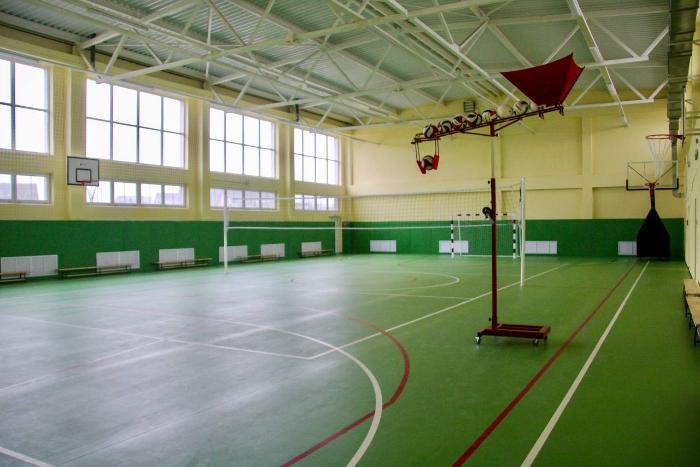 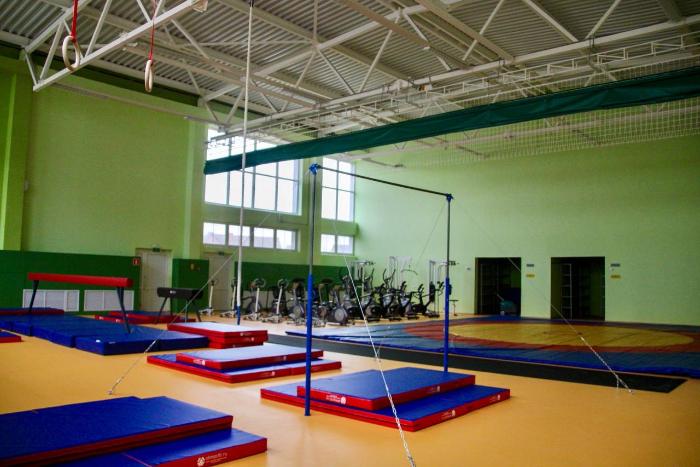 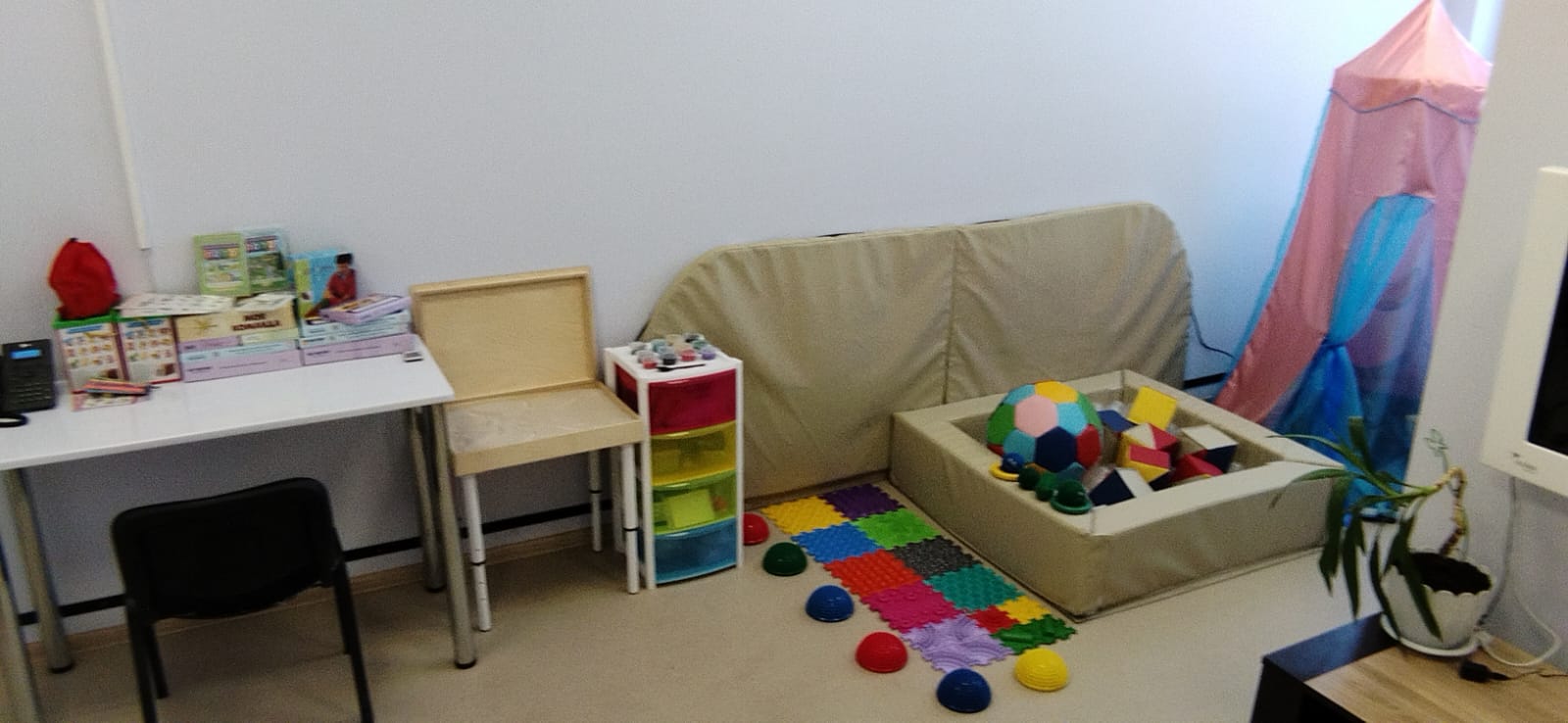 В школе потрясающий кабинет психологической разгрузки с массажным креслом, уютной детской палаткой и ещё десятком чудес, которые помогут ребёнку стать  спокойнее, легче усваивать знания.
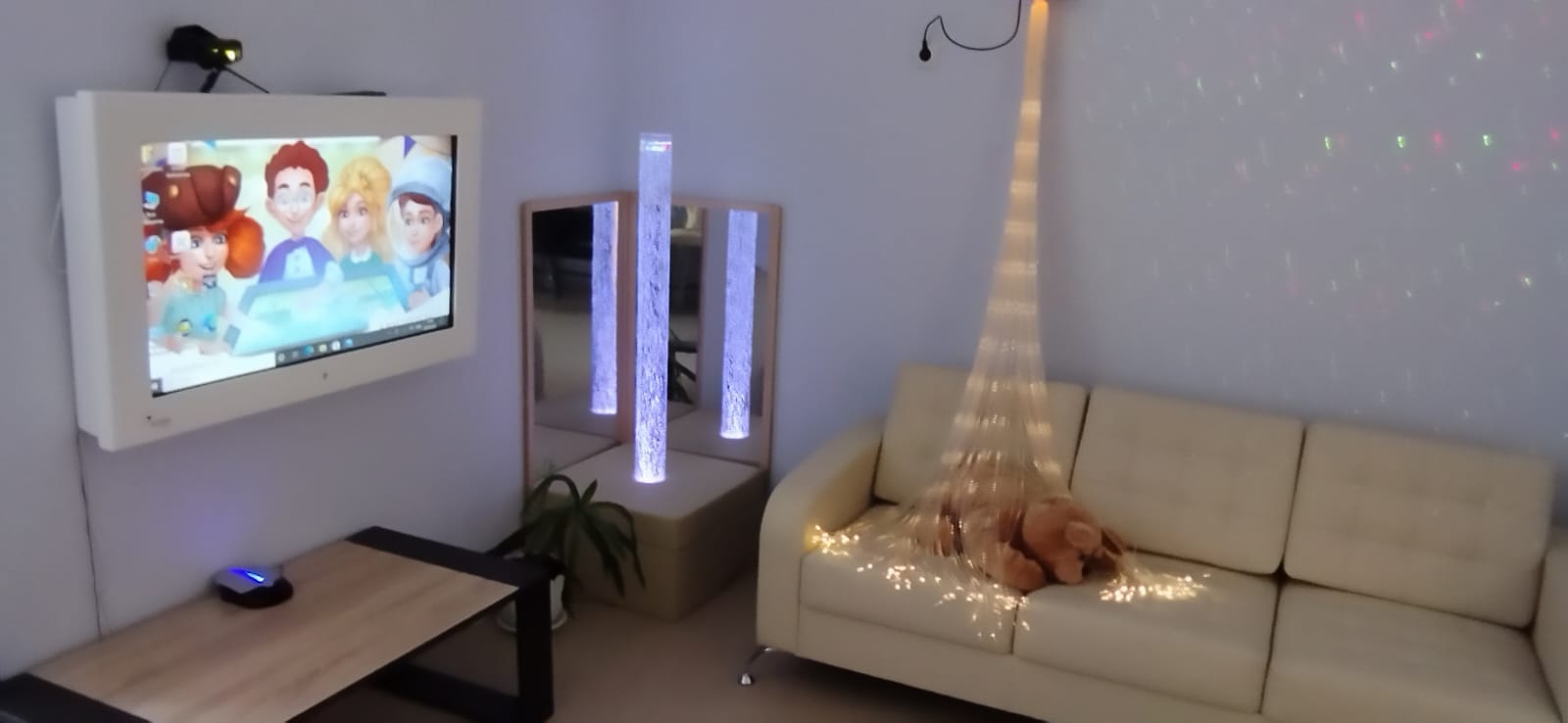 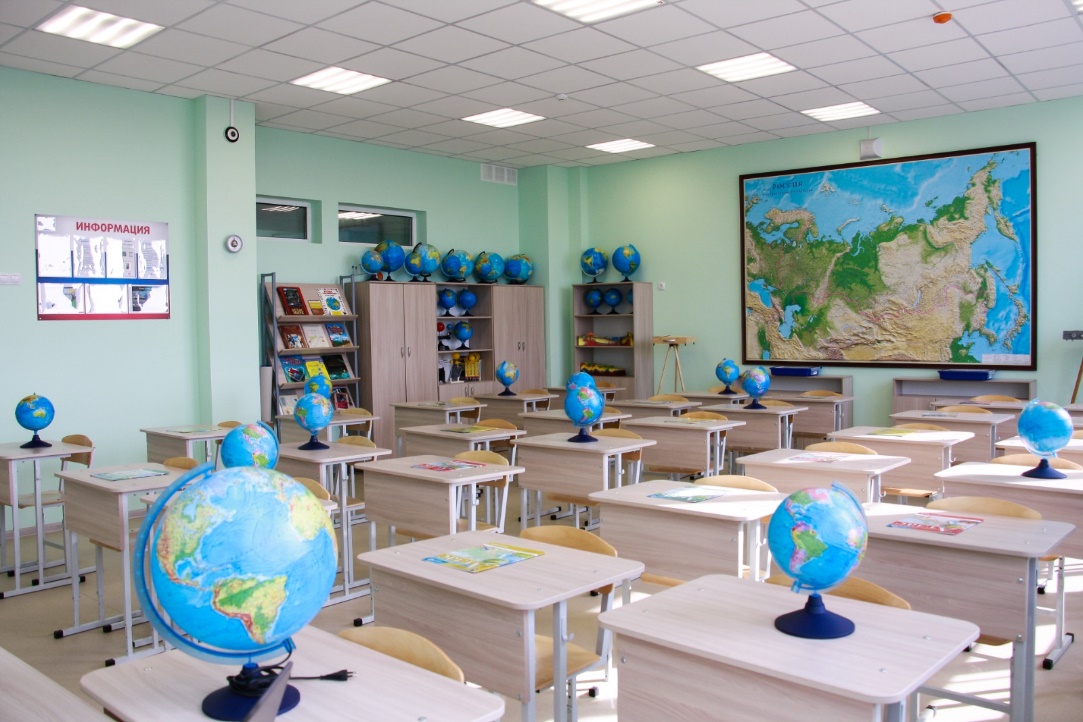 Учебные кабинеты в школе для старшеклассников оформлены в сдержанных тонах и с максимально насыщенной учебной тематикой.
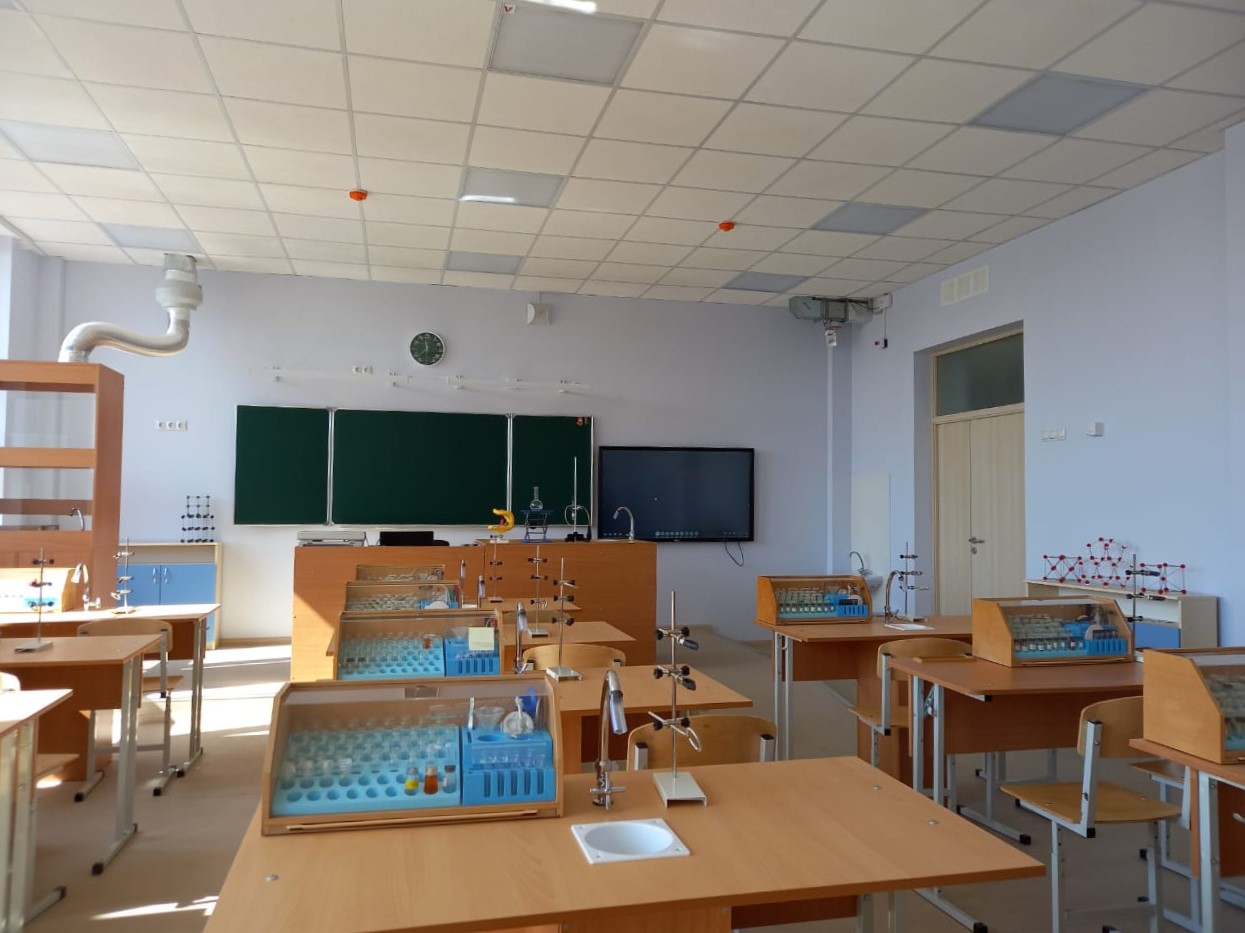 Уроки химии и физики в современной школе сопровождаются проведением лабораторных работ и экспериментов с использованием различного оборудования. Кабинеты имеют лаборантские комнаты.
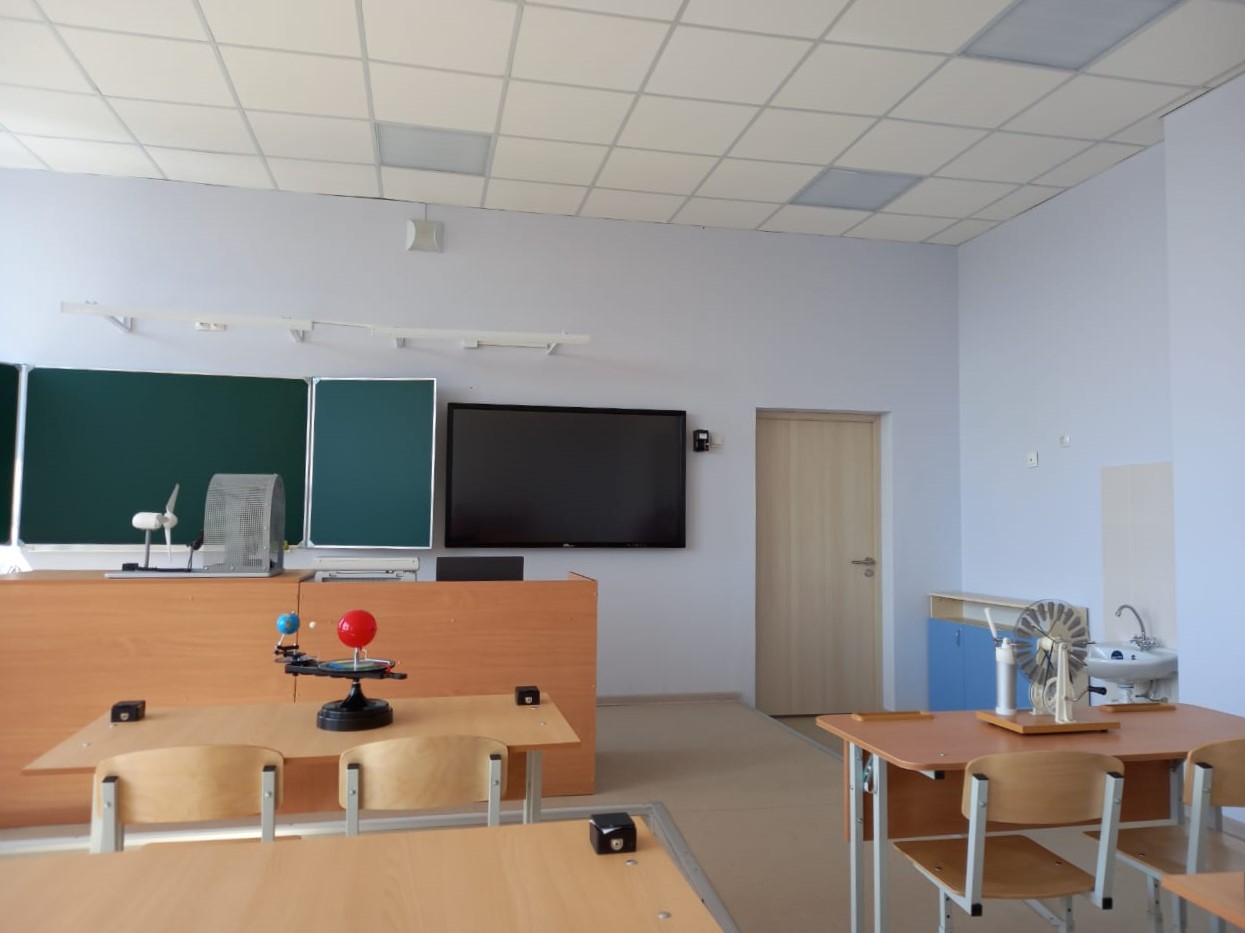 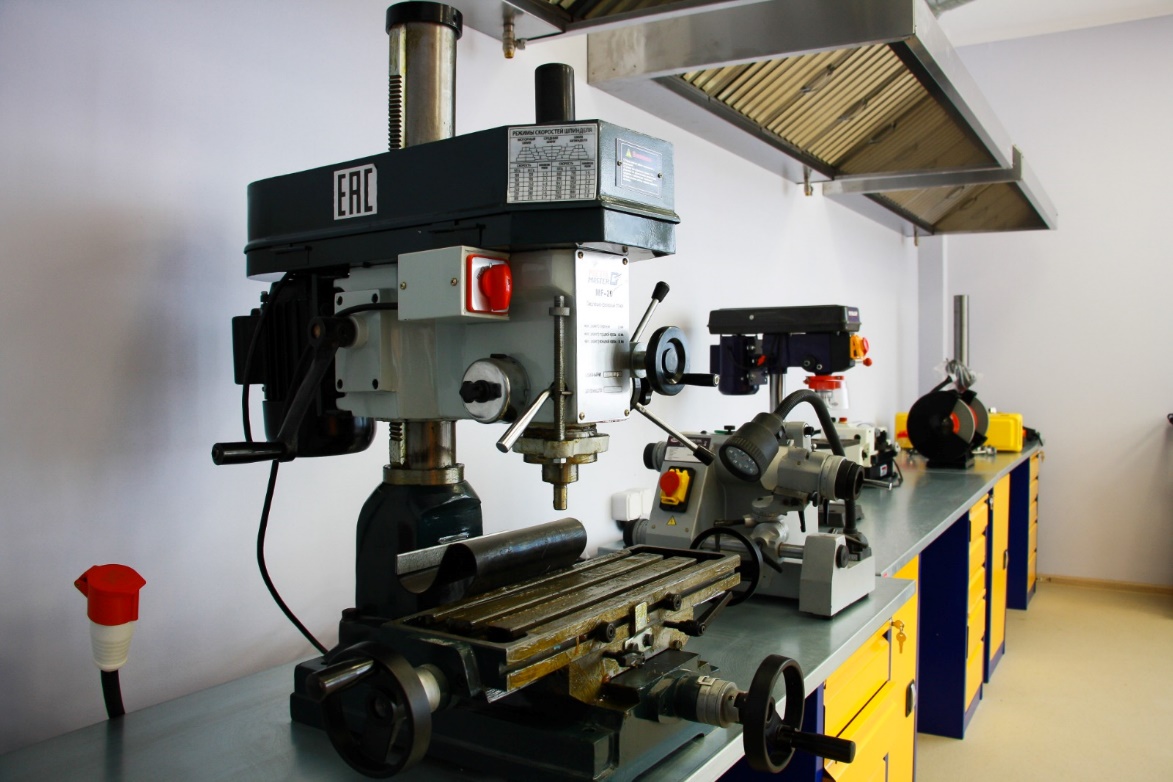 Кабинеты технологии для мальчиков оборудованы современными станками по обработке дерева и металла. Такое оборудование позволяет производить практические работы непосредственно во время уроков.
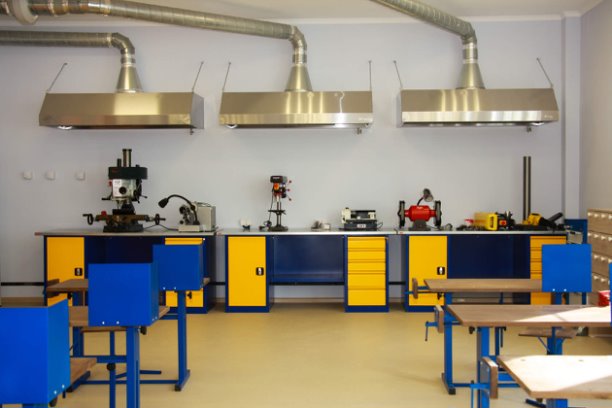 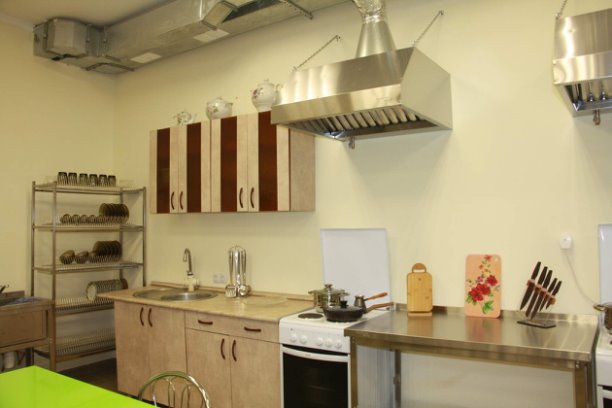 Для девочек предусмотрены два кабинета – один оборудован швейными машинками фирмы «Зингер», гладильными досками, утюгами, манекенами и примерочной с зеркалом. Другой оснащен кухонными приборами.
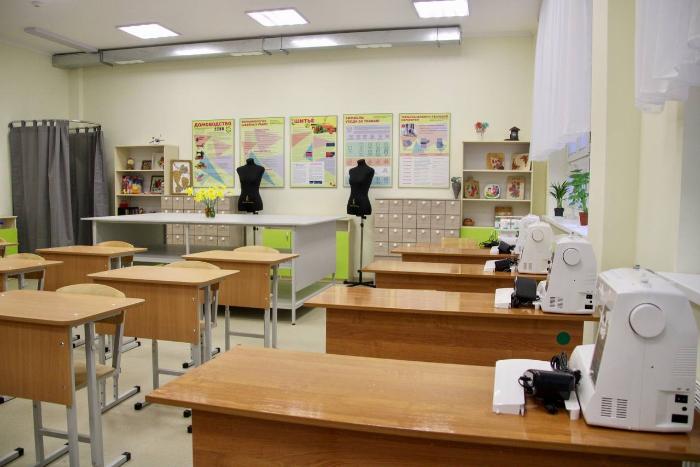 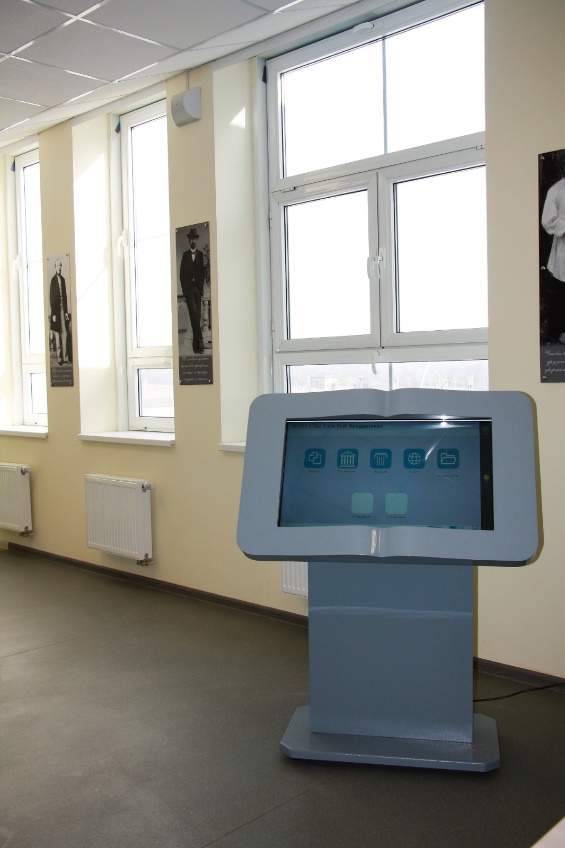 Школьная библиотека располагает читальным залом, медиатекой, фондом учебников и абонементом. Для поддержания многофункциональности читальный зал оборудуется трансформируемой мебелью, а само пространство делится на несколько специальных зон.
В школе созданы тематические рекреации для отдыха школьников. Многофункциональные зоны отдыха способствуют  воспитательному и образовательному процессам. Одна из самых любимых рекреаций – шахматная зона. Здесь проходит кружок любителей шахмат.
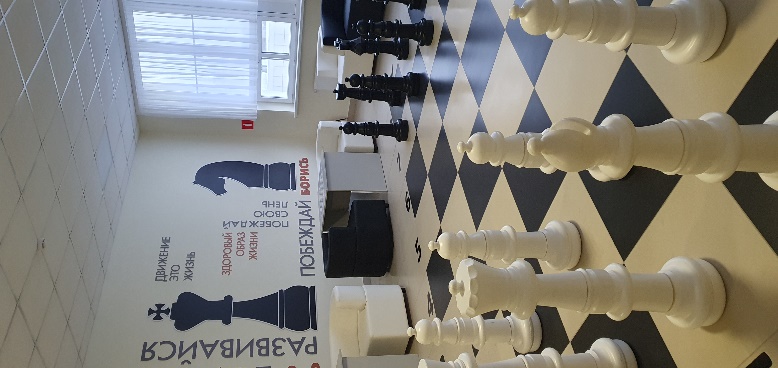 Тематические рекреации 
в начальной школе – 
идеальное место отдыха для
 младших школьников.
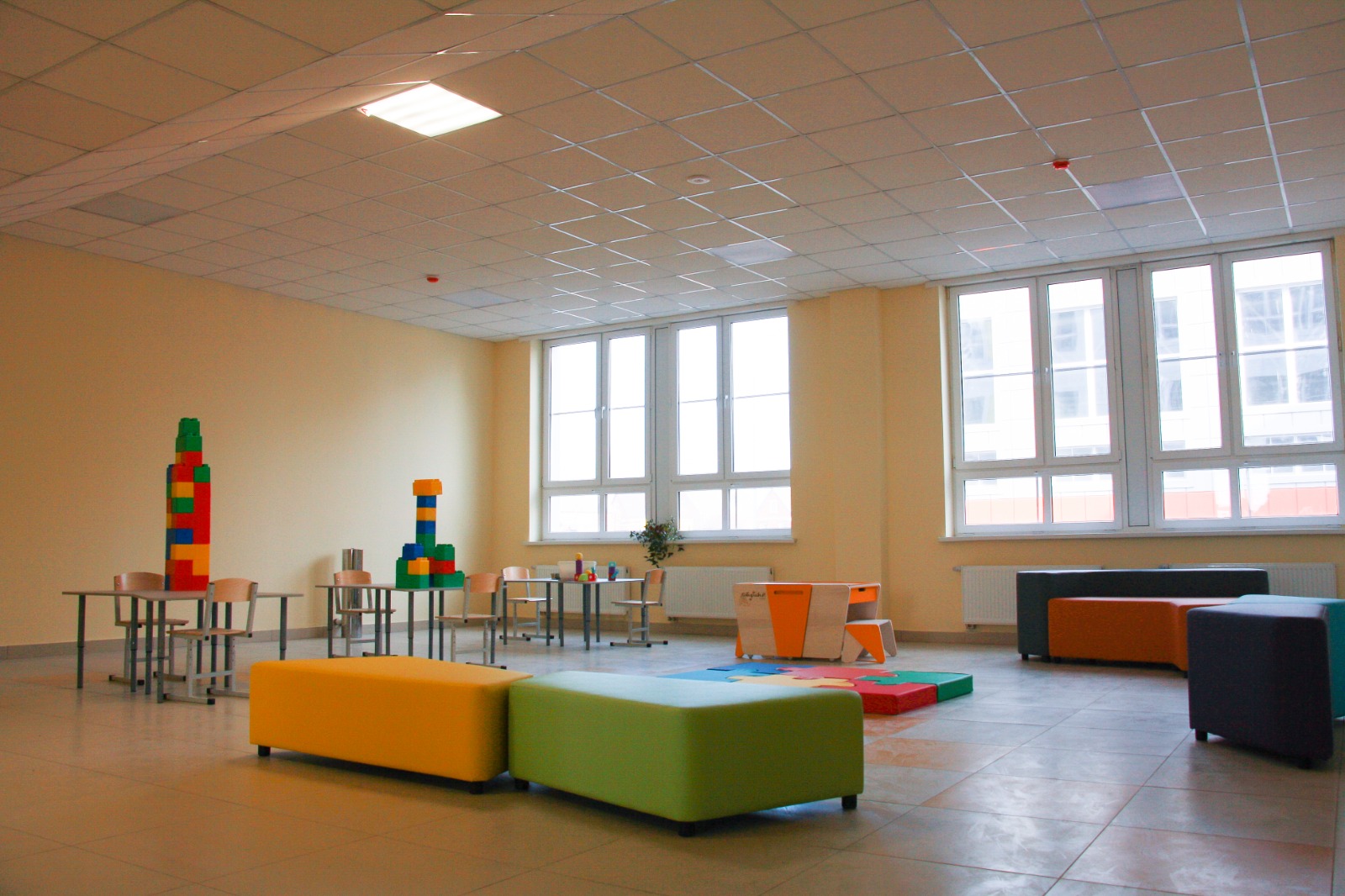 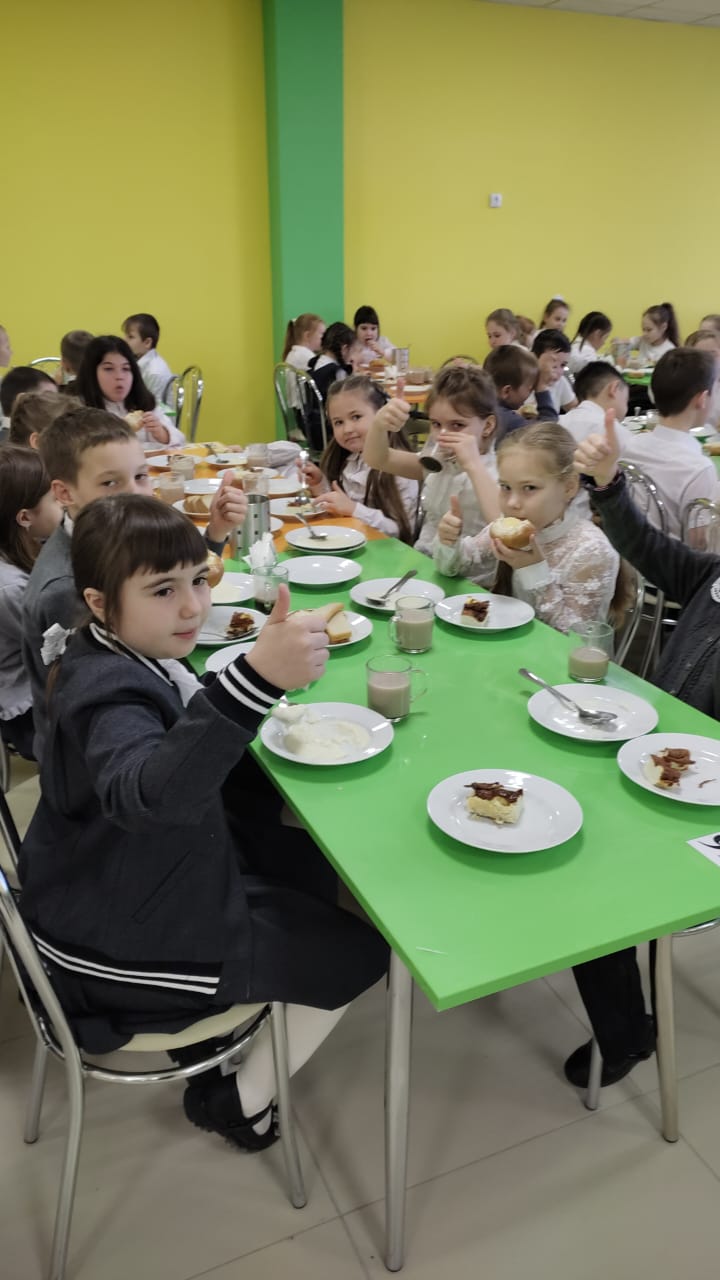 Просторная, светлая столовая ждет учащихся на переменах, что бы предоставить питательные, вкусные блюда, приготовленные на современном оборудовании.
Впервые в  новой школе прозвенел последний звонок для выпускников 2023.
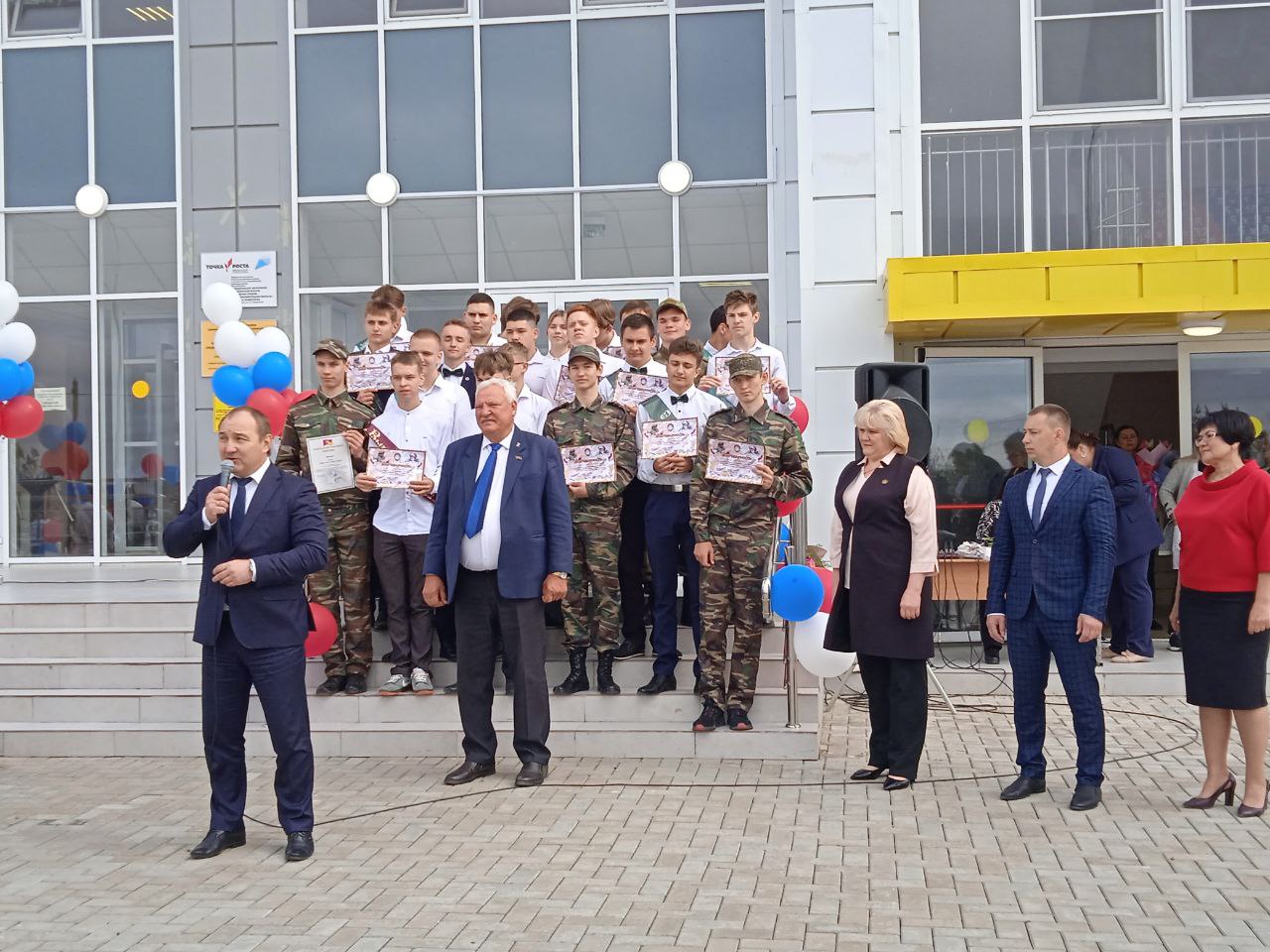 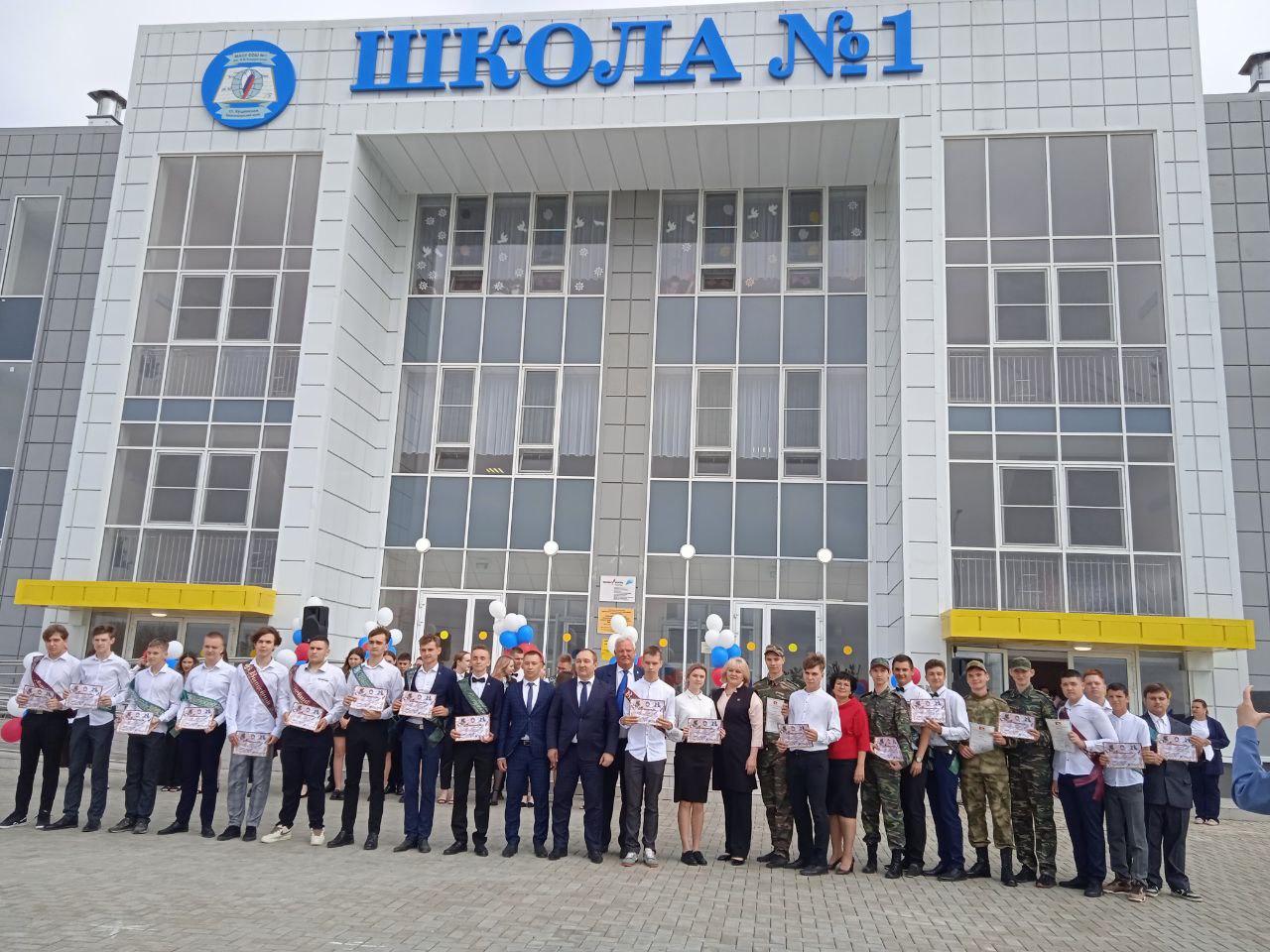 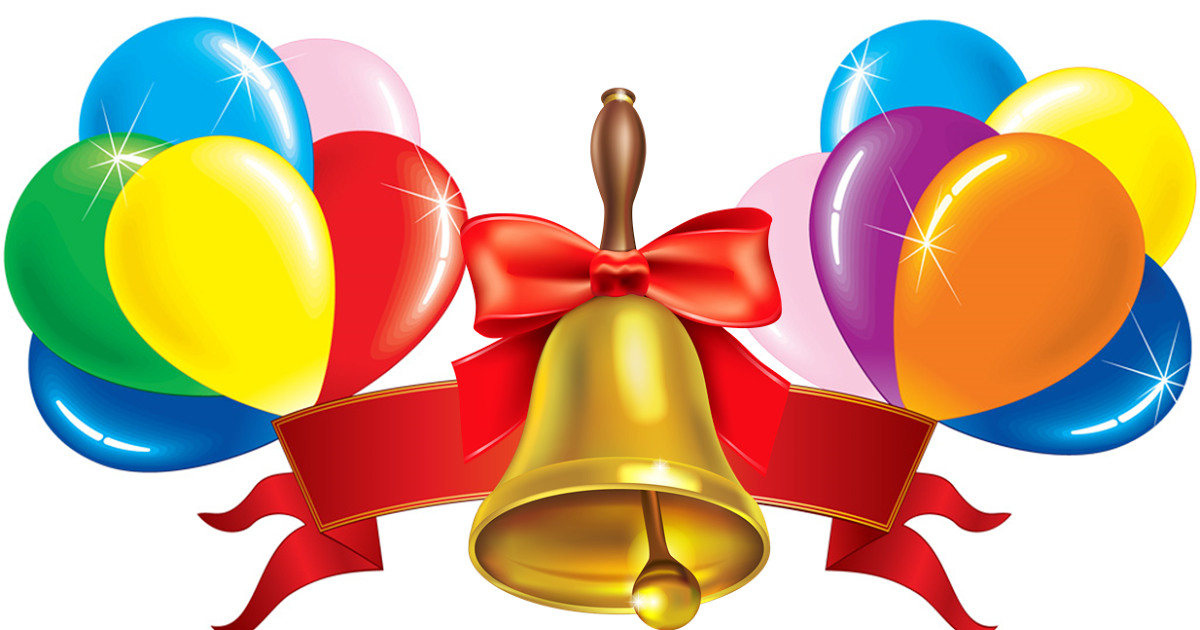